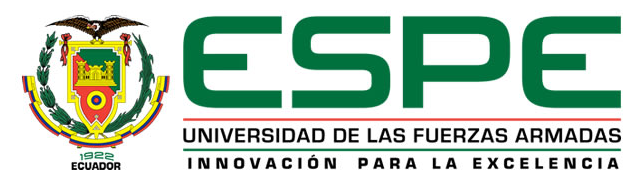 MAESTRÍA EN GERENCIA DE SISTEMAS
ANÁLISIS DEL MODELO DE GESTIÓN GREEN IT PARA EL GOBIERNO DE LAS TIC´S
Ing. Giovanny Ernesto Jami Tapia
23 de junio de 2014
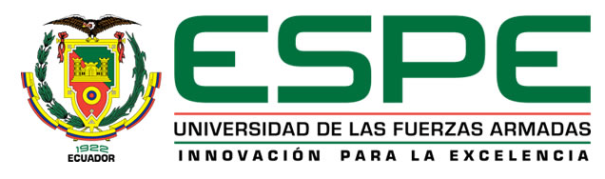 CONTENIDO
INTRODUCCIÓN
OBJETIVOS
GOBIERNO GREEN IT
MODELO DE MADUREZ Y TÉCNICAS VERDES
CONCLUSIONES Y RECOMENDACIONES
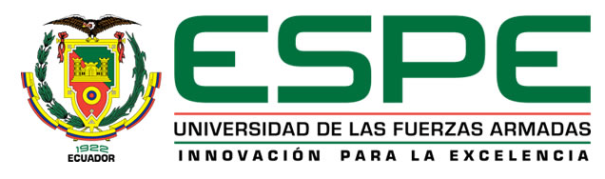 1. INTRODUCCIÓN
Un importante componente de gestión en la aplicación de iniciativas de Green IT es la demostración de valor añadido, los enfoques y ejemplos se dan para evaluar los problemas directivos y la financiación de nuevos proyectos de TI.

Cualquier cambio en la arquitectura de TI requiere siempre de una buena Gestión para asegurarse de que se cumplen todos los requisitos de seguridad de la información.
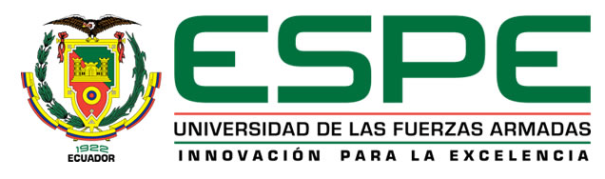 1. INTRODUCCIÓN
Además, se requiere una comunicación integral con todos los interesados para el éxito de las iniciativas de Green IT y las Universidades pueden ser utilizadas para atraer a los usuarios hacia las nuevas iniciativas ecológicas.
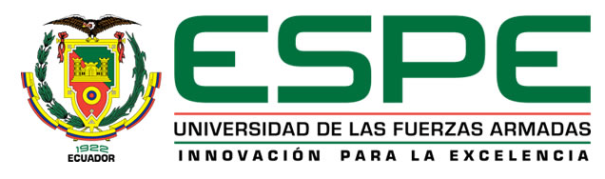 2. OBJETIVOS
GENERAL:
Analizar el modelo de gestión Green IT para el Gobierno de las TIC´s
ESPECÍFICOS:
Definir las estrategias de Green IT que permitan mejorar la eficiencia de las operaciones y reducir los costos en una organización.
Especificar un modelo de madurez verde que permita la interoperabilidad entre tecnologías existentes en una organización.
5
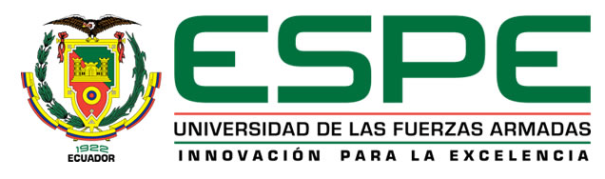 3. GOBIERNO DE GREEN IT
La Gestión de procesos verde madura como la gobernanza empresarial adecuada, que se alinea con el gobierno de rendimiento, gestión del proyecto, el cambio de gobierno, el gobierno de TI y el control que se aplica a la misma
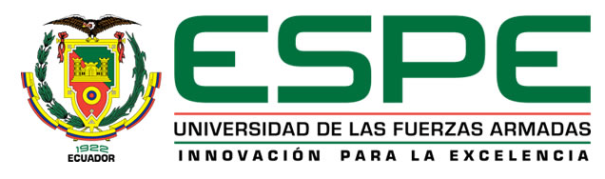 3. GOBIERNO DE GREEN IT
Incorporar aspectos verdes dentro de la estructura de gobierno existente en la organización es una forma ideal de hacerlo. Esto puede concretarse al modificar la arquitectura de procesos de negocio, el cuadro de mando, y las políticas de negocio para el gobierno
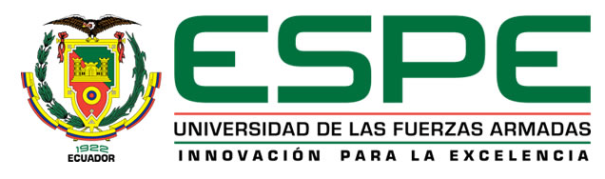 3. GOBIERNO DE GREEN IT
Dichas políticas, al llevarse a la práctica, establecen el cumplimiento organizacional hacia un resultado verde. Lo cual permite actualizar los estándares de gobierno corporativo y de TI y los utilizarlos para el cumplimiento verde
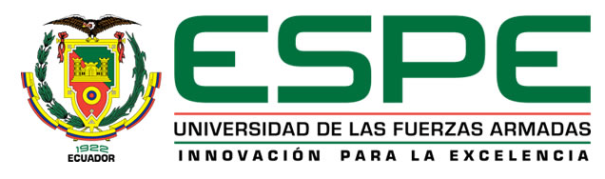 3. GOBIERNO DE GREEN IT
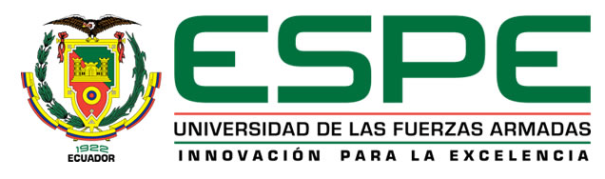 3. GOBIERNO DE GREEN IT
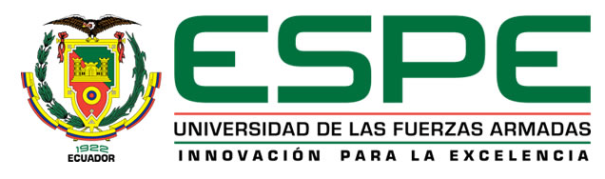 3. GOBIERNO DE GREEN IT
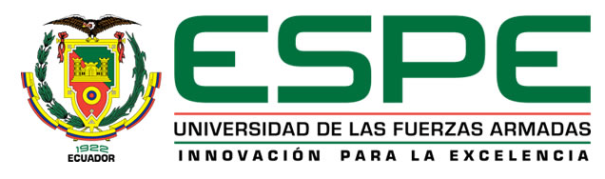 3. GOBIERNO DE GREEN IT
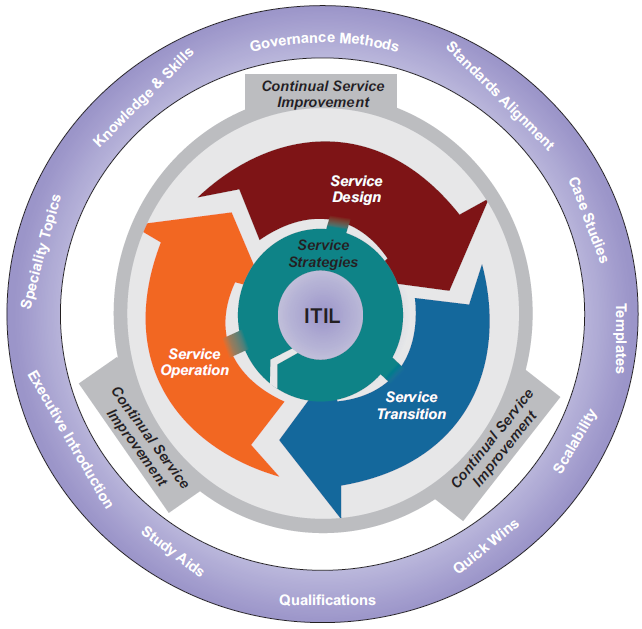 Cuando se trata de centros de datos, comunicaciones e infraestructuras de red, el estándar de gobierno más utilizado es el ITIL.
Sin embargo este proyecto se centrará en Equipos finales de TIC y TIC como habilitador de bajo carbono
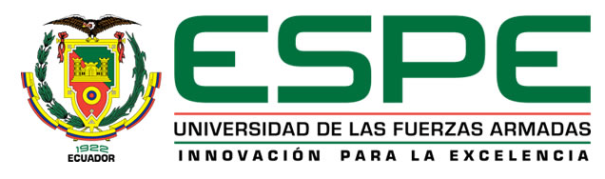 3. GOBIERNO DE GREEN IT
La Gestión de servicios de ITIL ofrece la oportunidad para que TI adopte una política medioambiental de la organización de una manera pragmática a través de un número de fases del ciclo de vida:
Estrategia.
Diseño.
Transición.
Operación.
Mejora.
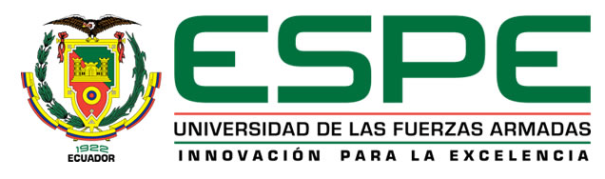 3. GOBIERNO DE GREEN IT
ESTRATEGIA DEL SERVICIO
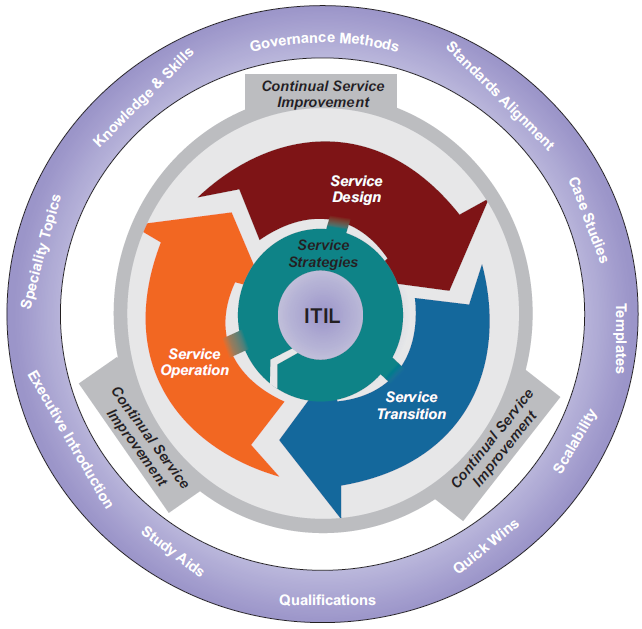 Proporciona orientación sobre la explicación y la priorización de los proveedores de servicios y las inversiones de sus clientes en los servicios
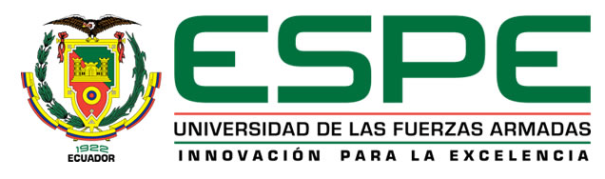 3. GOBIERNO DE GREEN IT
DISEÑO DE SERVICIO
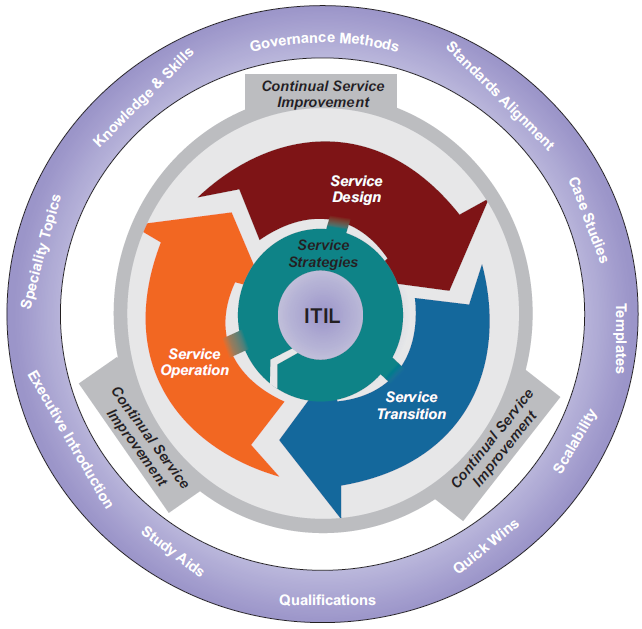 Proporciona la guía en el diseño de servicios de TI nuevos o modificados mediante un catalogo. El diseño de cada servicio está basado en las políticas y prácticas Green IT. Lo que garantiza que los sistemas y aplicaciones que consumen estos servicios tengan un ángulo verde implícita a ellos.
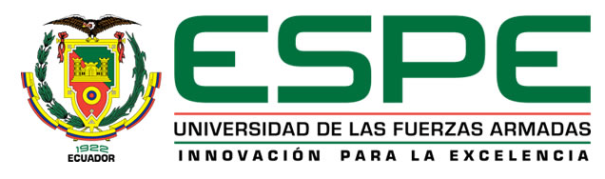 3. GOBIERNO DE GREEN IT
TRANSICIÓN DE SERVICIO
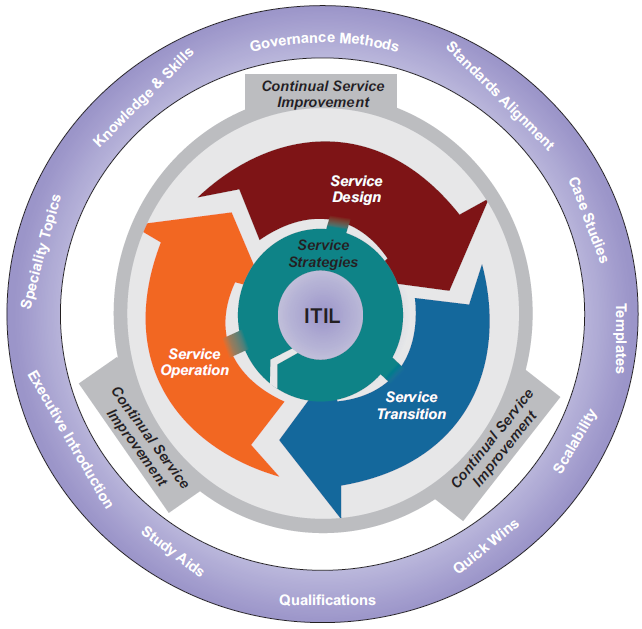 Facilita la transición de un servicio al área operacional del negocio con consideraciones ambientales incorporadas en  ellas. Esto requiere planificación adecuada y cambios controlados a los servicios. Este es un cambio a nivel de unidad de los cambios globales en los procesos de negocio de la organización con un cambio delta hacia lo "Verde".
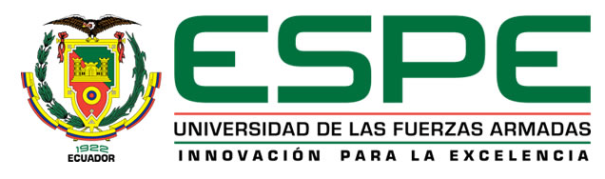 3. GOBIERNO DE GREEN IT
OPERACIÓN DE SERVICIO
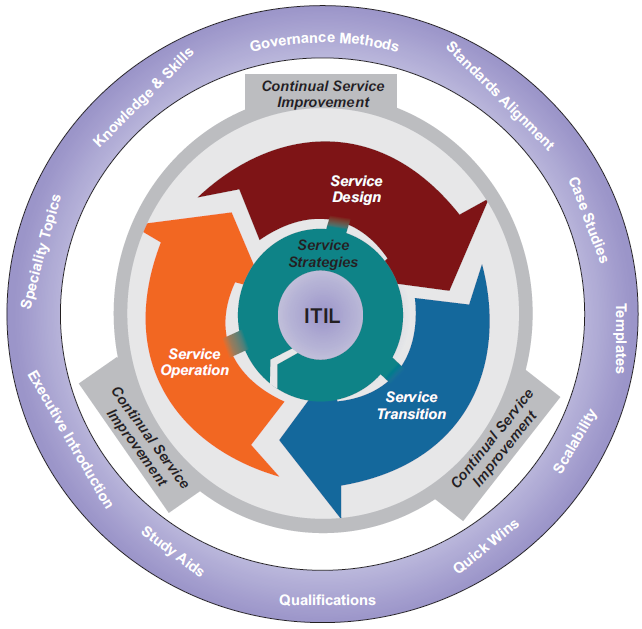 Es cuando el servicio ha llegado a ser operacional y puede ser llamado "Servicio Verde" cuando las consideraciones ambientales tienen efecto. Estas son las típicas actividades basadas en servicios web de un proceso de negocio y además tienen que ser medidas por su impacto de carbono durante la operación
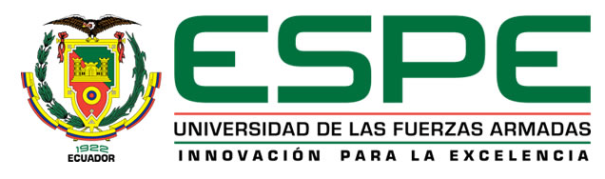 3. GOBIERNO DE GREEN IT
MEJORA CONTINUA DEL SERVICIO
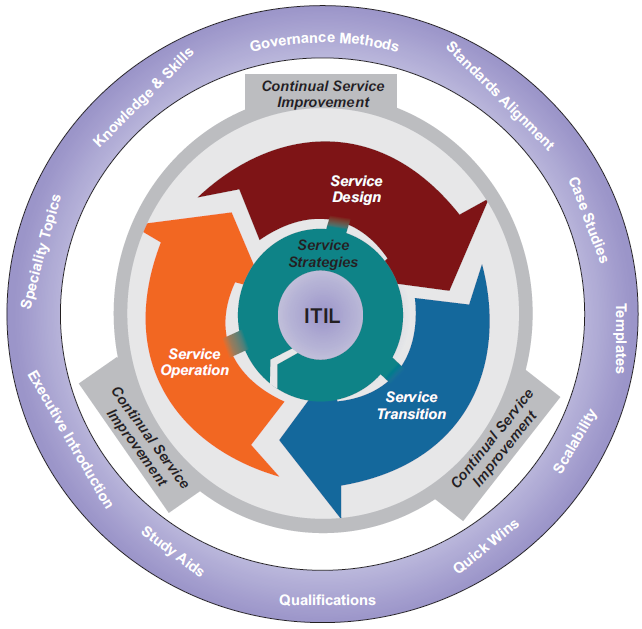 Proporciona orientación sobre las cosas que necesitan ser controladas y medidas para la mejora de la calidad del servicio, especialmente desde una perspectiva de negocios verdes.
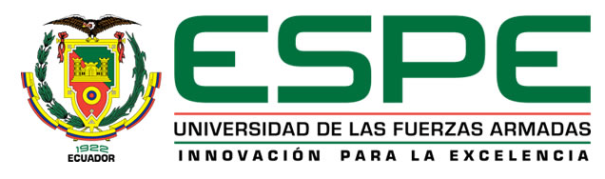 3. GOBIERNO DE GREEN IT
MEJORA CONTINUA DEL SERVICIO
La Gestión de procesos verde madura como la gobernanza empresarial adecuada, que se alinea con el gobierno de rendimiento, gestión del proyecto, el cambio de gobierno, el gobierno de TI y el control que se aplica a la misma.
Normas Green IT
Regulación Green IT
Estándares
Protocolos
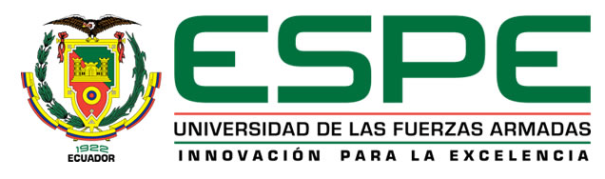 3. GOBIERNO DE GREEN IT
MEJORA CONTINUA DEL SERVICIO
NORMAS GREEN IT
En la actualidad en la Republica del Ecuador no existen normas que permitan tener un medio a través del cual medir que tan verde es una TI, se ha dado un paso importante con el Esquema Gubernamental de Seguridad de la Información EGSI. Pero aún no hay indicios de una Green IT, razón por la cual se cita Protocolos, Estándares, Legislaciones e Iniciativas que tienen validez a nivel mundial.
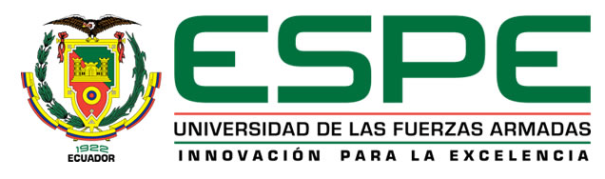 3. GOBIERNO DE GREEN IT
MEJORA CONTINUA DEL SERVICIO
REGULACIÓN GREEN IT
Green IT, negocios verdes e industrias verticales en los que existe la empresa están influenciados por el gobierno y los organismos reguladores. A nivel internacional, y en particular en los distintos niveles de gobierno, los protocolos antes mencionados proporcionan una buena base para un enfoque a largo plazo para el manejo de los impactos ambientales estratégicos.
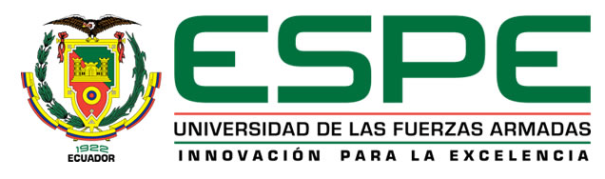 3. GOBIERNO DE GREEN IT
MEJORA CONTINUA DEL SERVICIO
ESTÁNDARES
Una norma ISO 14001 proporciona la base para la certificación o una organización en términos de creación y aplicación de estrategias Green IT, las métricas, los reportes, y la mejora continua. Esta certificación se ofrece después de que la organización afirma haber aplicado la norma y, posteriormente, los resultados de las auditorías formales de Green.
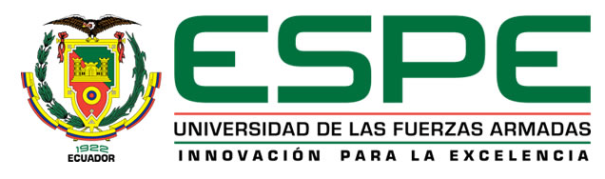 3. GOBIERNO DE GREEN IT
MEJORA CONTINUA DEL SERVICIO
PROTOCOLOS
Green IT, negocios verdes e industriales verticales en los que existe la empresa están influenciados por el gobierno y los organismos reguladores. A nivel internacional, y en particular en los distintos niveles de gobierno, los protocolos antes mencionados proporcionan una buena base para un enfoque a largo plazo para el manejo de los impactos ambientales estratégicos.
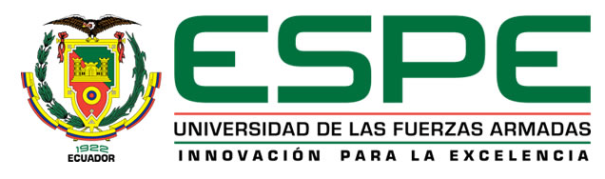 3. GOBIERNO DE GREEN IT
MEJORA CONTINUA DEL SERVICIO
Resumen de los mecanismos de cumplimiento: protocolos, normas, leyes e iniciativas.
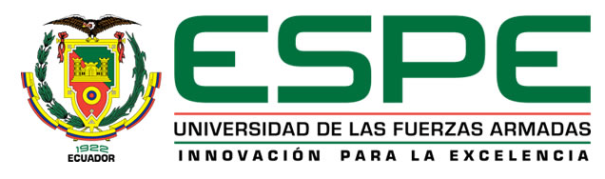 3. GOBIERNO DE GREEN IT
MEJORA CONTINUA DEL SERVICIO
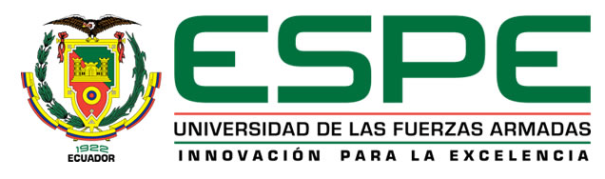 3. GOBIERNO DE GREEN IT
MEJORA CONTINUA DEL SERVICIO
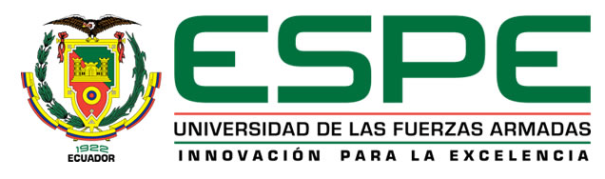 3. GOBIERNO DE GREEN IT
MEJORA CONTINUA DEL SERVICIO
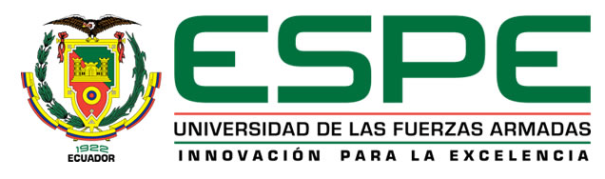 3. GOBIERNO DE GREEN IT
ACERCAMIENTO A LAS ESTRATEGIAS GREEN IT
Las estrategias verdes describen un enfoque unificado a largo plazo hacia la responsabilidad ambiental, este enfoque consolidado hacia Green IT implica la debida consideración a todos los aspectos de una organización desde el punto de vista ambiental.
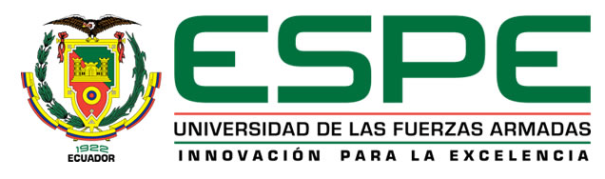 3. GOBIERNO DE GREEN IT
ACERCAMIENTO A LAS ESTRATEGIAS GREEN IT
Green ICT se puede utilizar tanto para ofrecer soluciones tácticas para las empresas de manera que se pueda obtener algunas ganancias rápidas y satisfacer las necesidades legislativas, así como para permitir soluciones estratégicas a más largo plazo a través de un grupo de organizaciones que forman un ecosistema de negocios verdes.
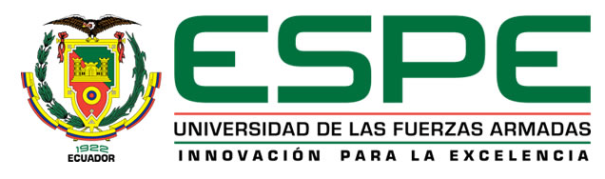 3. GOBIERNO DE GREEN IT
ACERCAMIENTO A LAS ESTRATEGIAS GREEN IT
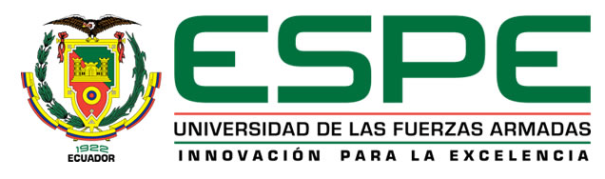 3. GOBIERNO DE GREEN IT
ACERCAMIENTO A LAS ESTRATEGIAS GREEN IT
Operacional Inmediato
Esta es una acción que realiza una organización con respecto a Green IT por ser inmediata y simple. Para que arranquen las iniciativas Green IT Operacional es de mucha ayuda el entrenamiento inicial y la retroalimentación en términos del uso de carbón por acción, desarrollando un consenso entre un grupo de usuarios.
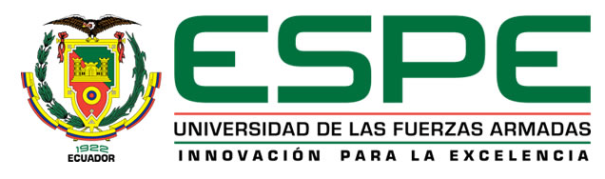 3. GOBIERNO DE GREEN IT
ACERCAMIENTO A LAS ESTRATEGIAS GREEN IT
Táctico dentro del año
Una organización necesita desarrollar la capacidad de reducir sus emisiones de carbono durante un tiempo ideal de un año. El reemplazo de monitores de computadora existentes, por monitores de pantalla plana ecológicos, es un ejemplo de acciones Tácticas. De igual manera pueden ser reemplazados los dispositivos de vida corta, dispositivos celulares y los equipos de red en un período de tiempo de un año.
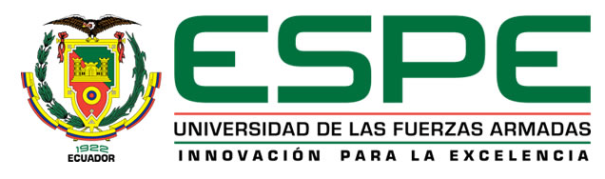 3. GOBIERNO DE GREEN IT
ACERCAMIENTO A LAS ESTRATEGIAS GREEN IT
Estratégico Inicial dentro de los tres años
El plazo de tres años para el impacto de las iniciativas de Green IT se basa en las iniciativas estratégicas. Estas iniciativas incluyen la alta dirección de la organización, incluyendo una función dedicada a un nivel de Director de Sostenibilidad. Estas estrategias de Green IT son formuladas y aprobadas por la junta directiva, tienen respaldo presupuestario sustancial y se basan en un enfoque holístico de la ecologización que incluyó centros de datos de la organización, edificios, cadenas de suministro, las estrategias de eliminación y hasta ventas y marketing.
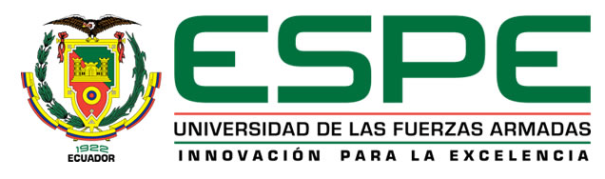 3. GOBIERNO DE GREEN IT
ACERCAMIENTO A LAS ESTRATEGIAS GREEN IT
Estratégico dentro de los cinco años
Esta estrategia de Green IT es una extensión de la estrategia anterior de tres años, pero tiene una mayor profundidad y amplitud de cobertura. Por ejemplo, además de los esfuerzos de reingeniería a lo largo del período de tres años, esta estrategia también provocará un cambio completo de actitud en las personas en todos los niveles, reorganizar la arquitectura de negocio e implementar mecanismos sustanciales de gobernanza para la junta directiva. La infraestructura física, como edificios y centros de datos, también será sometida a una importante reforma en este periodo.
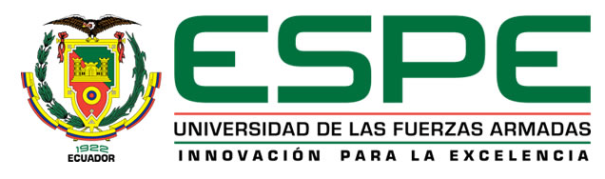 3. GOBIERNO DE GREEN IT
ACERCAMIENTO A LAS ESTRATEGIAS GREEN IT
Estratégico Exploratorio dentro de los ocho años
Una estrategia de Green IT que se extiende durante este largo período de tiempo de ocho años, tendrá que explorar continuamente las posibilidades de reducción de carbono y se esfuerzan para alinearlos con el negocio, que también iría cambiando a lo largo de ese período. Por lo tanto, un enfoque a largo plazo requeriría estrategas para imaginar el futuro en términos de tecnologías y negocios e incorporarla a la estrategia de Green IT.
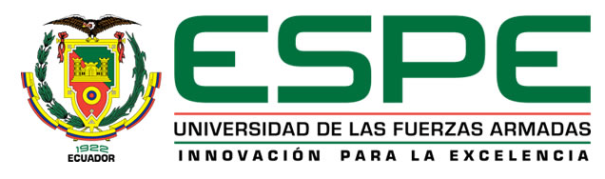 3. GOBIERNO DE GREEN IT
CONTROLADORES DE NEGOCIO DE LAS ESTRATEGIAS GREEN IT
Las empresas necesitan razones de peso para emprender e implementar estrategias de Green IT. Los controladores de negocio de Green IT pueden ser agrupados en seis áreas interrelacionadas pero independientes.
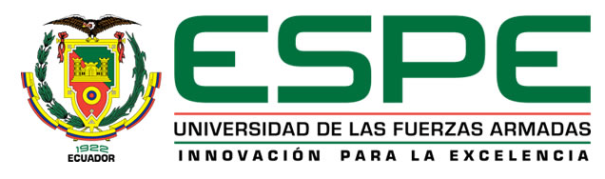 3. GOBIERNO DE GREEN IT
CONTROLADORES DE NEGOCIO DE LAS ESTRATEGIAS GREEN IT
Costos
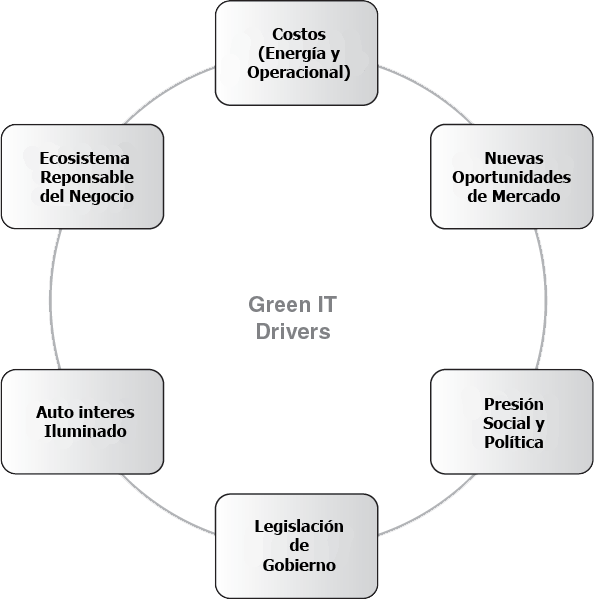 Regulatorio y Legal
Socio Cultural y Político
Nuevas Oportunidades de Mercado
Auto Interés Iluminado
Responsable Ecosistema del Negocio
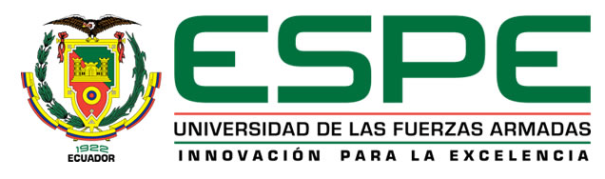 3. GOBIERNO DE GREEN IT
CONTROLADORES DE NEGOCIO DE LAS ESTRATEGIAS GREEN IT
Reducción de Costos
Un buen enfoque sostenible de una organización incluye oportunidades para optimizar sus procesos, consolidar sus tecnologías, y con ello reducir sus costos.
Como resultado de una iniciativa ecológica, la reducción de costos podría derivarse de minimizar el consumo de energía (mejora de la eficiencia energética), la reducción del uso de materias primas y equipos, reciclaje de equipos, residuos y optimizar el almacenamiento y el inventario.
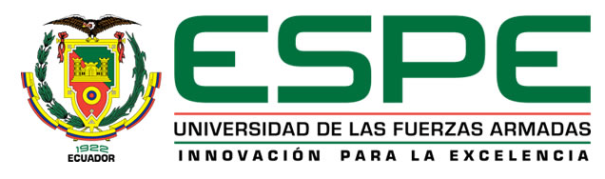 3. GOBIERNO DE GREEN IT
CONTROLADORES DE NEGOCIO DE LAS ESTRATEGIAS GREEN IT
Reducción de Costos
Mientras los esfuerzos para reducir los costos puedan proporcionar un impulso para la reducción de emisiones de carbono, las organizaciones que llevan a cabo las transformaciones verdes tienen que ser conscientes de la inversión en la que tienen que incurrir como resultado de su esfuerzo ambiental.
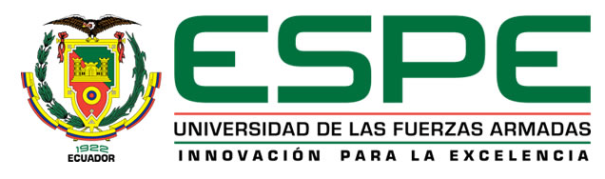 3. GOBIERNO DE GREEN IT
CONTROLADORES DE NEGOCIO DE LAS ESTRATEGIAS GREEN IT
Demandas de Requerimientos Legales y Regulatorios
Las reglas de gobierno y las regulaciones comprenden un mayor controlador para muchos programas de transformación de las empresas verdes. La importancia relativa otorgada al factor regulatorio, en comparación con otros factores tales como la auto-iniciación de la organización, la demanda de los clientes y la presión de la sociedad, son los más altos 70% según lo reportado por Unhelkar (Unhelkar, 2011).
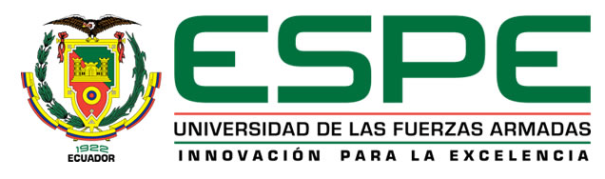 3. GOBIERNO DE GREEN IT
CONTROLADORES DE NEGOCIO DE LAS ESTRATEGIAS GREEN IT
Presión Sociocultural y Política
La presión sociocultural y política se convierten en las principales fuerzas motrices que la sociedad de la organización reconoce el medio ambiente como un valor significativo y está interesado en protegerlo. Esta aceptación de la importancia del medio ambiente para la sociedad ejerce presión sobre la organización a cambiar. Por ejemplo, el aumento de la popularidad y la adhesión a la Hora del Planeta.
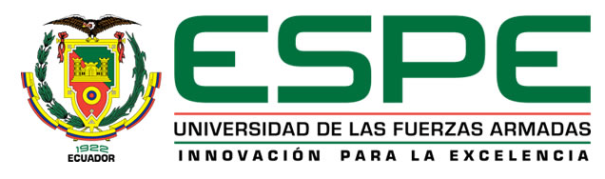 3. GOBIERNO DE GREEN IT
CONTROLADORES DE NEGOCIO DE LAS ESTRATEGIAS GREEN IT
Auto Interés Iluminado
El interés propio entra en juego cuando una organización, por su propia iniciativa, se da cuenta de la necesidad de ser, responsable con el medio ambiente y los beneficios de serlo, crea o adopta una estrategia verde.
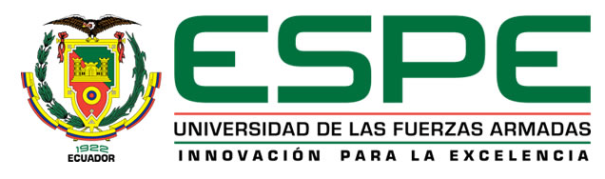 3. GOBIERNO DE GREEN IT
CONTROLADORES DE NEGOCIO DE LAS ESTRATEGIAS GREEN IT
Responsable Ecosistema de Negocios
Este controlador entra en juego cuando una organización, por propio acuerdo, se da cuenta de la necesidad de ser responsables con el medio ambiente, y crea o adopta una estrategia verde.
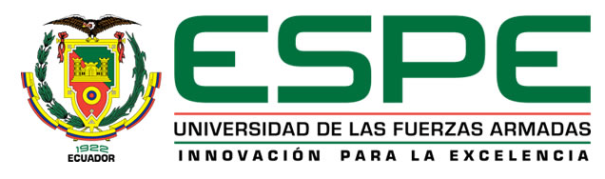 3. GOBIERNO DE GREEN IT
CONTROLADORES DE NEGOCIO DE LAS ESTRATEGIAS GREEN IT
Nuevas Oportunidades de Mercado
La conciencia ambiental global, las legislaciones correspondientes y la presión sociocultural y política en las empresas han creado oportunidades para nuevos mercados que no existen o que ni siquiera se preveía hace unos años.
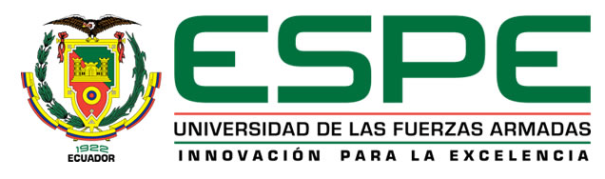 3. GOBIERNO DE GREEN IT
FACTORES CLAVES CONSIDERADOS EN LAS ESTRATEGIAS GREEN IT
Una vez que los controladores que proporcionan el impulso necesario para el negocio de sus iniciativas verdes son identificados y documentados, conducen a la discusión sobre las áreas de negocio que son propensos a ser afectados por los cambios. Una organización cambia a lo largo de cuatro líneas diferentes:
Economía
Técnica
Proceso
Gente
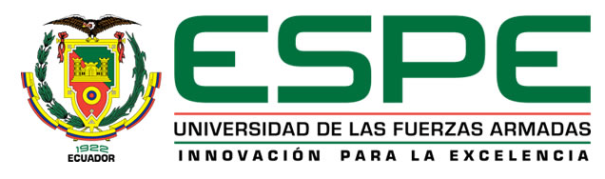 3. GOBIERNO DE GREEN IT
FACTORES CLAVES CONSIDERADOS EN LAS ESTRATEGIAS GREEN IT
Economía
Las consideraciones económicas son uno de los factores clave en la decisión de una organización para aplicar las políticas y los sistemas ambientales. Los costos asociados con transformaciones verdes y el retorno de esos costos son las primeras en aparecer en las mentes de los líderes y los responsables de la transformación verde.
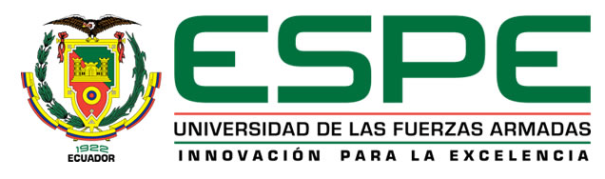 3. GOBIERNO DE GREEN IT
FACTORES CLAVES CONSIDERADOS EN LAS ESTRATEGIAS GREEN IT
Tecnología
En este contexto, por la tecnología nos referimos a hardware, la infraestructura de red, software y aplicaciones de una organización. Este es también el aspecto más "popular" y visible de Green IT.
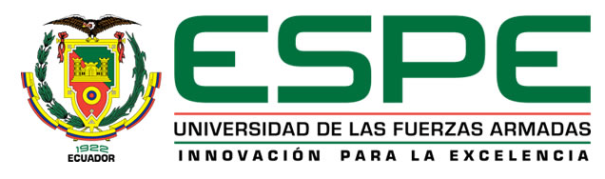 3. GOBIERNO DE GREEN IT
FACTORES CLAVES CONSIDERADOS EN LAS ESTRATEGIAS GREEN IT
Procesos
La dimensión de proceso de una organización se ocupa de "cómo" se hacen las cosas dentro de una organización. Reingeniería de procesos empresariales es la revisión fundamental y el rediseño radical de procesos de negocio para alcanzar mejoras espectaculares en medidas críticas y contemporáneas de rendimiento, tales como costo, calidad, servicio y rapidez.
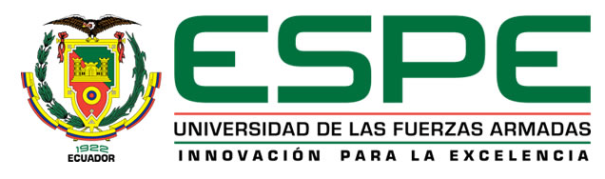 3. GOBIERNO DE GREEN IT
FACTORES CLAVES CONSIDERADOS EN LAS ESTRATEGIAS GREEN IT
Gente 
La dimensión más difícil y tal vez lo más complejo de una transformación de la empresa verde es la persona. Mientras que el aspecto de personas de un comportamiento de la organización se ha estudiado a grandes profundidades, en esta cuestión se enfoca sobre las actitudes de los individuos y la configuración sociocultural en que se desenvuelven en el contexto del medio ambiente.
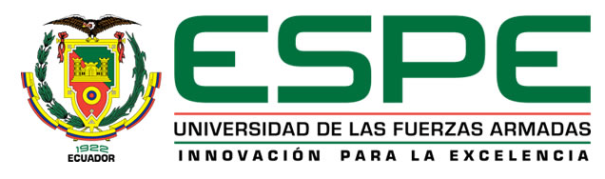 3. GOBIERNO DE GREEN IT
PASOS PARA EL DESARROLLO DE LAS ESTRATEGIAS GREEN IT
Los siguientes son los pasos principales que se pueden ejecutar de forma iterativa (tres veces) para producir una estrategia de TI verde:
Alineando las estrategias Green IT con los objetivos del negocio
Descripciones de la estrategia
Plan de Transformación y línea de tiempo
Iteración y riesgos
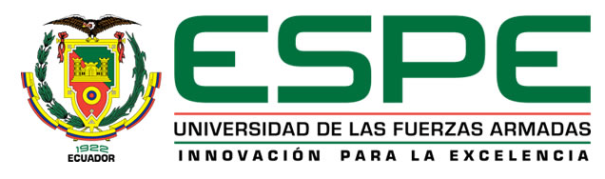 3. GOBIERNO DE GREEN IT
PASOS PARA EL DESARROLLO DE LAS ESTRATEGIAS GREEN IT
Alineando las estrategias Green IT con los objetivos del negocio
Los objetivos empresariales verdes son los objetivos básicos para una transformación verde de negocios emprendedora. Estos objetivos necesitan estar alineados con los objetivos de carbono de la organización y el negocio. Los factores clave que afectan a la organización proporcionarán una comprensión del objetivo de negocio para convertirse en verde.
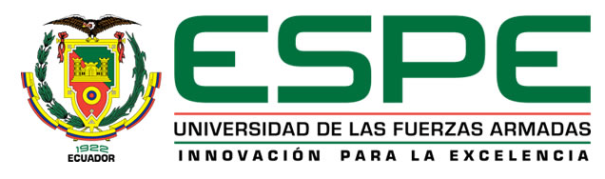 3. GOBIERNO DE GREEN IT
PASOS PARA EL DESARROLLO DE LAS ESTRATEGIAS GREEN IT
Descripciones de la estrategia
Detalla el enfoque de la organización que llegará a convertirse en verde. Las dimensiones de la transformación verde (económica, técnica, procesos y gente) proporcionará entradas dentro de la descripción de estrategia.
Las organizaciones pueden fácilmente tomar de 1 a 3 meses (o más, dependiendo del tamaño de la organización) para desarrollar sus descripciones de estrategia Green IT
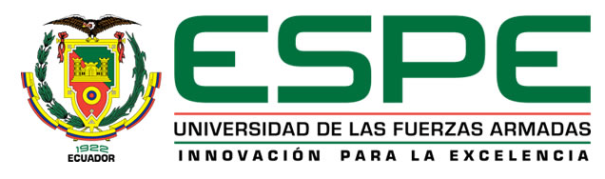 3. GOBIERNO DE GREEN IT
PASOS PARA EL DESARROLLO DE LAS ESTRATEGIAS GREEN IT
Plan de Transformación y línea de tiempo
El desarrollo de un plan de transformación verde es el paso final e importante en el desarrollo de una estrategia Green IT. Un plan de transformación es un plan de proyecto que contiene tareas, roles y entregables, junto con una línea de tiempo para la entrega. Este plan de proyecto de transformación proporciona la hoja de ruta para la transformación. Este plan se divide generalmente en dos partes, una hoja de ruta de alto nivel que identifica las principales áreas de trabajo, entregables y líneas de tiempo, que pueden ser seguidos por un plan detallado, plan de proyecto de tarea por tarea, que hace uso de todo proyecto conocido y técnicas de gestión de programas
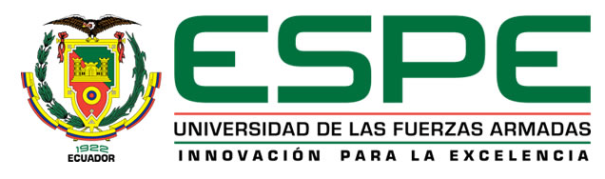 3. GOBIERNO DE GREEN IT
PASOS PARA EL DESARROLLO DE LAS ESTRATEGIAS GREEN IT
Iteración y riesgos
El desarrollo de una estrategia de Green IT no debe ser un proceso unidireccional. En su lugar, debe ser desarrollado como un proceso iterativo que va a través de todos los conductores, las dimensiones, los riesgos y las métricas más de una vez. Se puede necesitar tres iteraciones para llegar a un plan Green IT final, comprensivo y accionable. Estas iteraciones a veces van en un período de 3 a 6 meses.
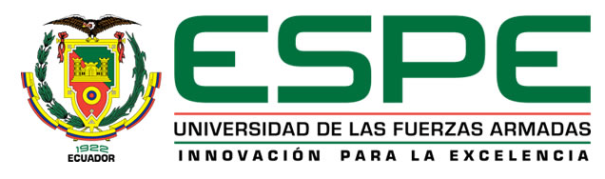 3. GOBIERNO DE GREEN IT
MÉTRICAS Y MEDICIONES EN LAS ESTRATEGIAS VERDES
Mientras que la serie de normas ISO 14000 pueden proporcionar un punto de partida excelente para los indicadores clave de rendimiento (KPI) para la Green IT, CEMS se puede utilizar para automatizar, medir e informar sobre las emisiones de carbono y la huella de carbono.
KPI nos permiten discriminar entre los diseños o realizaciones alternativas.
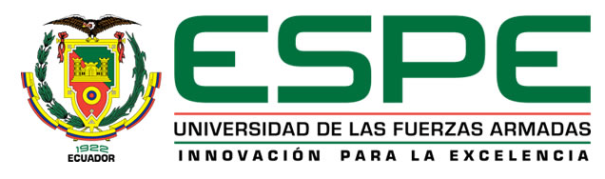 3. GOBIERNO DE GREEN IT
MÉTRICAS Y MEDICIONES EN LAS ESTRATEGIAS VERDES
Green KPIs en cuatro grupos.
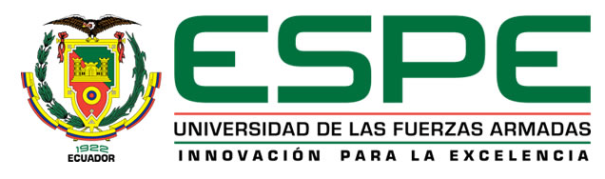 3. GOBIERNO DE GREEN IT
MÉTRICAS Y MEDICIONES EN LAS ESTRATEGIAS VERDES
Green KPIs en cuatro grupos.
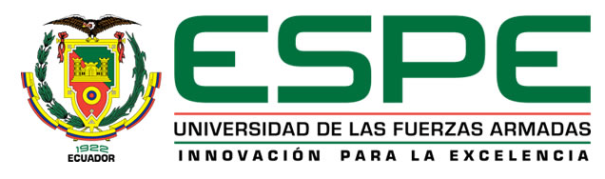 4. MODELO DE MADUREZ Y TÉCNICAS VERDES
El modelo de madurez Green IT se enfoca en las funciones de TI de organizaciones independiente del dominio de la industria.
Aún así el modelo no intenta alcanzar la madurez de iniciativas sustentables corporativas, las funciones individuales en una organización puede utilizar pilares específicos de este modelo para alcanzar lo verde o ecológico de los servicios provistos por la función IT para ellos.
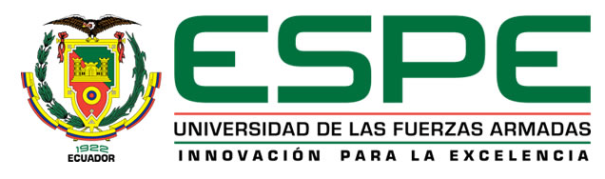 4. MODELO DE MADUREZ Y TÉCNICAS VERDES
El modelo de madurez Green IT mide varios aspectos de una organización, el comportamiento y los logros. Para tener un reporte comprensivo el modelo analiza cuidadosamente varias funciones dentro de la organización y cada unidad de una función es independientemente inspeccionada y juzgada.
Las unidades que están típicamente integradas en el modelo de madurez son:
Ciclo de vida del equipo de TIC
TIC como un habilitador de bajo carbón
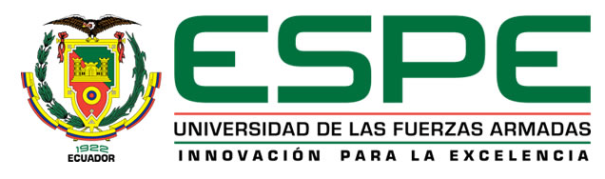 4. MODELO DE MADUREZ Y TÉCNICAS VERDES
CICLO DE VIDA DEL EQUIPO DE TIC
Este pilar se refiere a la adquisición de equipos de TIC, y la eliminación o reciclaje al final de su ciclo de vida de una manera ambientalmente responsable.
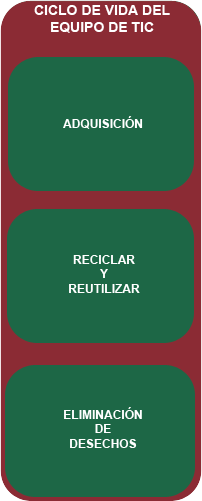 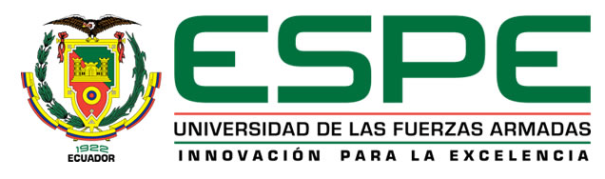 4. MODELO DE MADUREZ Y TÉCNICAS VERDES
CICLO DE VIDA DEL EQUIPO DE TIC
ADQUISICIÓN.- Hay dos aspectos de la adquisición verde:
La naturaleza del propio equipo
La naturaleza de los proveedores de dichos equipos
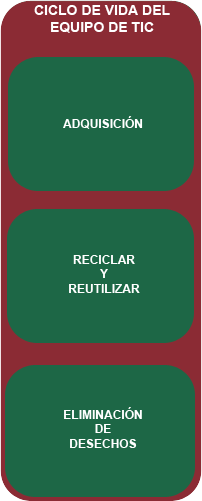 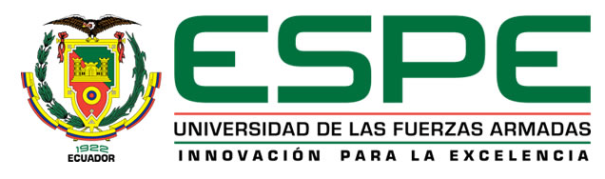 4. MODELO DE MADUREZ Y TÉCNICAS VERDES
CICLO DE VIDA DEL EQUIPO DE TIC
RECICLAR Y REUTILIZAR.- Todas las organizaciones reemplazan sus equipos TIC periódicamente. Algunos tienen ciclos regulares de actualización, algunos esperan hasta que tienen que tengan que hacer algún tipo de proceso de actualización continua (especialmente con el software).
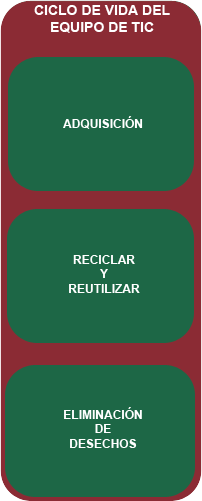 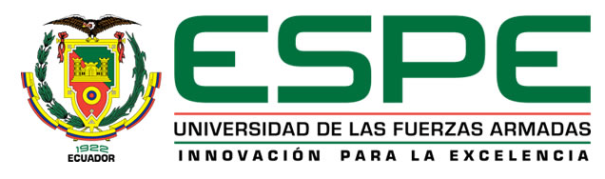 4. MODELO DE MADUREZ Y TÉCNICAS VERDES
CICLO DE VIDA DEL EQUIPO DE TIC
ELIMINACION DE LOS SISTEMAS TIC.- No importa lo lejos que una organización puede extender la vida útil de los equipos, o la cantidad de equipos retirados que puede vender o reutilizar, siempre habrá algo que tendrá que ser entregada físicamente.
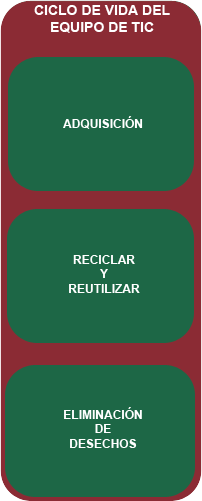 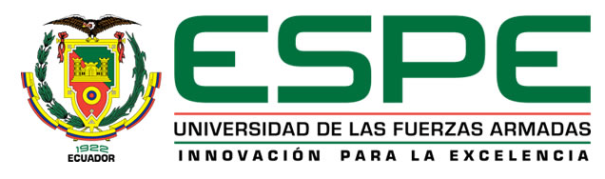 4. MODELO DE MADUREZ Y TÉCNICAS VERDES
LAS TIC COMO HABILITADOR DE BAJO CARBONO
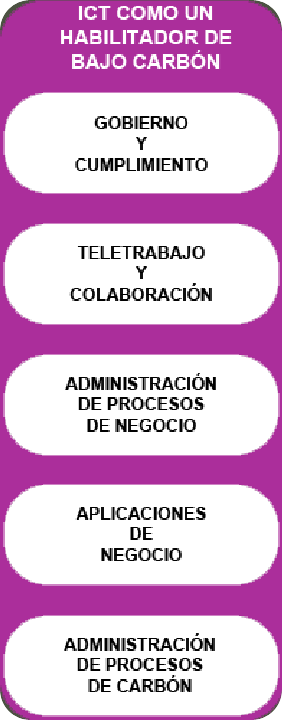 Hay acuerdo general en que las TIC son responsables de alrededor del 2 por ciento de las emisiones de carbono del mundo - principalmente a través del uso de la electricidad para ejecutar el hardware, gran parte del cual proviene de centrales eléctricas emisoras de carbono.
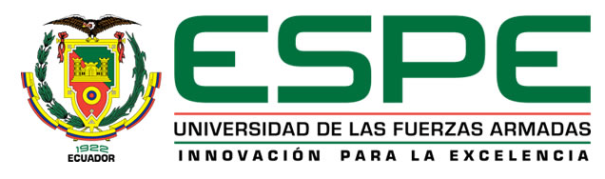 4. MODELO DE MADUREZ Y TÉCNICAS VERDES
LAS TIC COMO HABILITADOR DE BAJO CARBONO
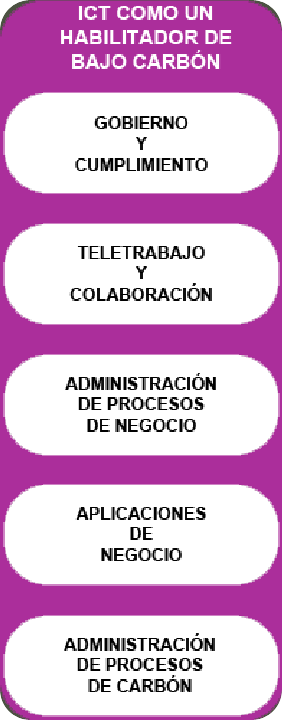 Gobierno y cumplimiento 
Actuar de una manera ecológica y sostenible.
La publicidad sobre el cambio climático y los incidentes relacionados ha aumentado en gran medida el perfil de la sostenibilidad, y virtualmente todas las organizaciones están tratando de impulsar sus credenciales verdes.
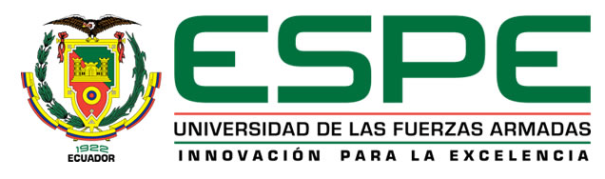 4. MODELO DE MADUREZ Y TÉCNICAS VERDES
LAS TIC COMO HABILITADOR DE BAJO CARBONO
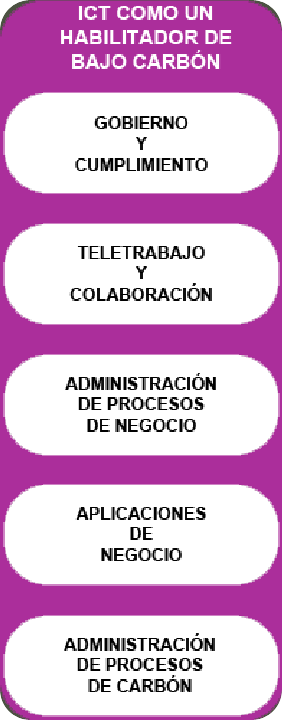 Gobierno y cumplimiento 
"Gobierno corporativo" es un término común en la última década para describir el proceso por el cual las organizaciones aseguran que se gestionen adecuadamente, no sólo en cuanto al cumplimiento de sus obligaciones reglamentarias, sino para garantizar que se hacen las cosas correctas para todos sus "accionistas".
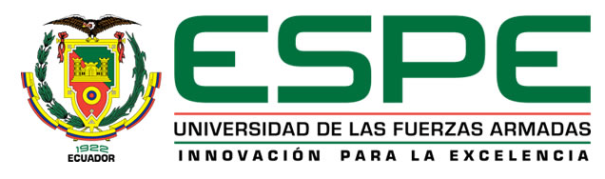 4. MODELO DE MADUREZ Y TÉCNICAS VERDES
LAS TIC COMO HABILITADOR DE BAJO CARBONO
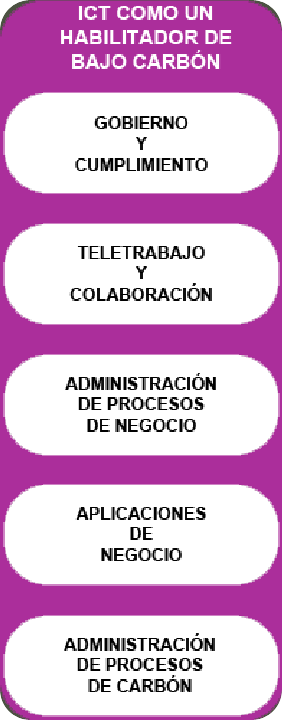 Teletrabajo  y Colaboración 
Las herramientas y técnicas de colaboración mejoran la capacidad de un grupo de personas para trabajar juntos.
Existen muchas formas de hacerlo, pero todas ellas implican la posibilidad de compartir documentos, procesos e información.
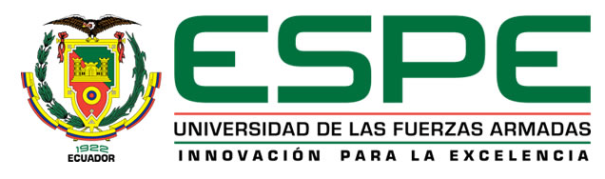 4. MODELO DE MADUREZ Y TÉCNICAS VERDES
LAS TIC COMO HABILITADOR DE BAJO CARBONO
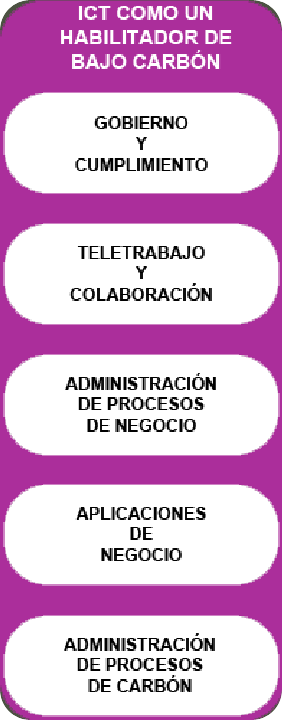 Administración de procesos de negocio 
Proceso de mejorar la forma en la que una organización o un individuo hace las cosas.
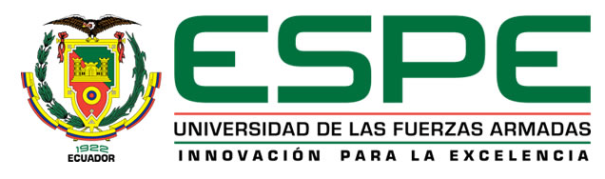 4. MODELO DE MADUREZ Y TÉCNICAS VERDES
LAS TIC COMO HABILITADOR DE BAJO CARBONO
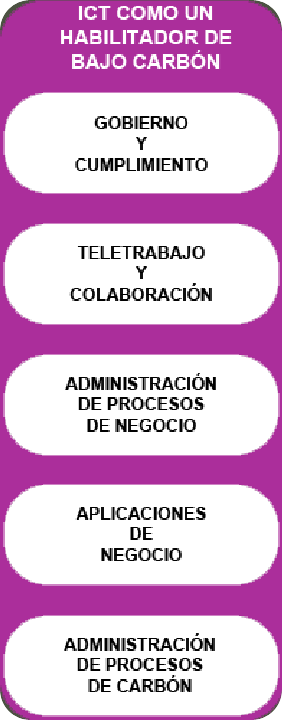 Administración de procesos de negocio 
La disciplina de gestión llamada BPM identifica cinco fases relativas a un proceso:
Modelado
Ejecución
Monitoreo
Optimización
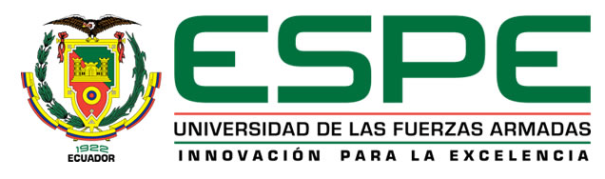 4. MODELO DE MADUREZ Y TÉCNICAS VERDES
LAS TIC COMO HABILITADOR DE BAJO CARBONO
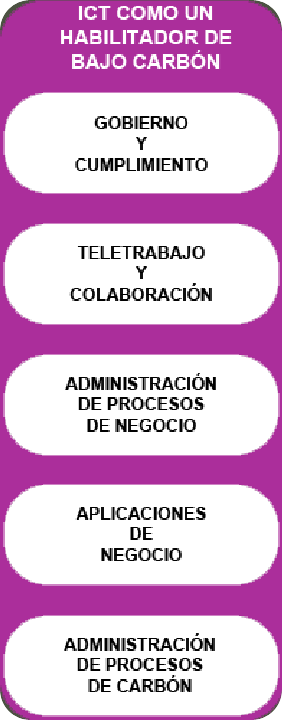 Aplicaciones de Negocio
Las aplicaciones de negocio basadas en las TIC incluyen sistemas de administración financiera (FMS), planificación de recursos empresariales (ERP), gestión de la cadena de suministro (SCM) y gestión de relaciones con clientes (CRM). Muchas organizaciones también se ejecutan aplicaciones personalizadas que son específicos a su industria que les proporcione una ventaja competitiva Financial Management Systems (FMS)
	Enterprise Resource Planning (ERP)
	Supply Chain Management (SCM)
	Customer Relationship Management (CRM)
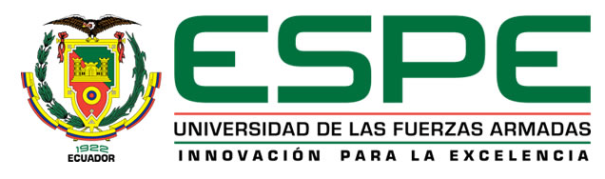 4. MODELO DE MADUREZ Y TÉCNICAS VERDES
LAS TIC COMO HABILITADOR DE BAJO CARBONO
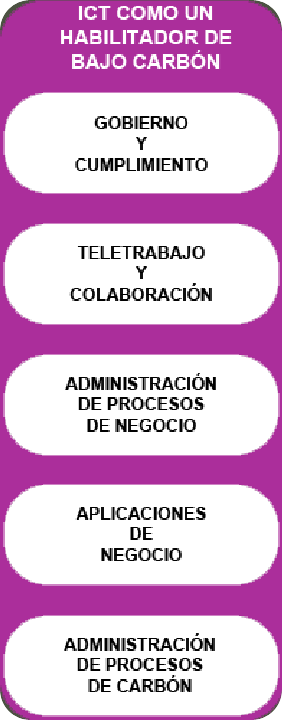 Administración de procesos de carbono 
La administración de las emisiones de carbono es una disciplina emergente que se centra en la gestión y en última instancia, la mitigación de las emisiones de carbón de una organización.
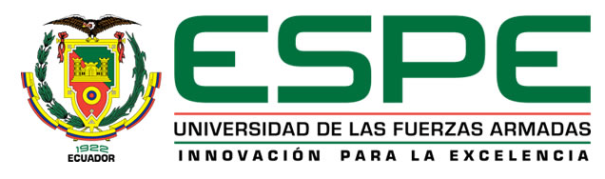 4. MODELO DE MADUREZ Y TÉCNICAS VERDES
ACCIONES DE GREEN IT
La aplicación de la CMM en cada uno de los cinco aspectos de las TIC verdes proporciona un marco útil para determinar la madurez de la estrategia Green IT en una organización.
 Los niveles de madurez se determinan a través de la administración de una encuesta que se pregunta por cada uno de los aspectos de las TIC verdes.
Se hacen preguntas acerca de las acciones (la actitud, la política, la práctica, la tecnología, la métrica), para cada uno de los dos pilares:
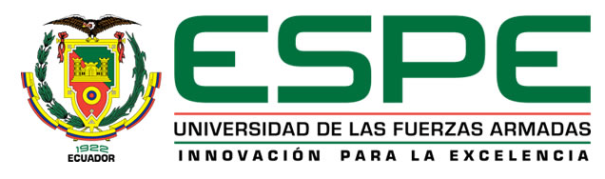 4. MODELO DE MADUREZ Y TÉCNICAS VERDES
ACCIONES DE GREEN IT
La actitud
La actitud es intangible y forma una parte importante de la subjetividad en la dimensión social de Green IT.
Tener una actitud positiva hacia Green IT es el corazón de la transformación, ya que depende de los individuos.
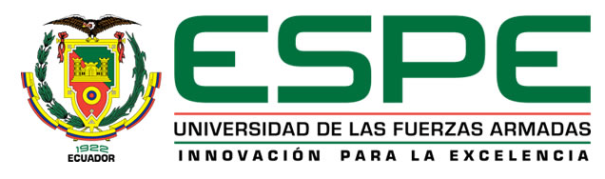 4. MODELO DE MADUREZ Y TÉCNICAS VERDES
ACCIONES DE GREEN IT
Las políticas
Las Políticas ayudan a establecer la dirección de la organización, proporcionado las bases para la acción.
Una política coherente e integral de reducción de energía de TI en toda la empresa afectará el Ciclo de Vida del Equipo TIC y TIC como habilitador de bajo carbón
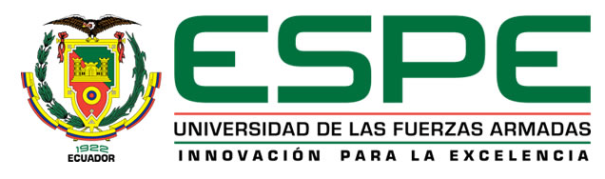 4. MODELO DE MADUREZ Y TÉCNICAS VERDES
ACCIONES DE GREEN IT
La práctica
La práctica es la acción real basada en las decisiones consagradas en las políticas.
Estas prácticas son cosas que están "hechas" y llevadas a cabo en la organización. Las prácticas implementan políticas.
Son las técnicas, el comportamiento que se expresa por las personas y las organizaciones.
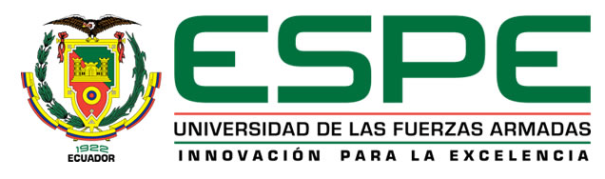 4. MODELO DE MADUREZ Y TÉCNICAS VERDES
ACCIONES DE GREEN IT
La tecnología
La tecnología es el hardware, bases de datos y redes y sistemas, aspectos de Green IT.
Las técnicas de Green IT mediante la utilización de clientes ligeros, virtualizar los servidores de datos, y el uso de las impresoras dúplex, son todos ejemplos de cambios de base tecnológica en la organización que conducen hacia Green IT
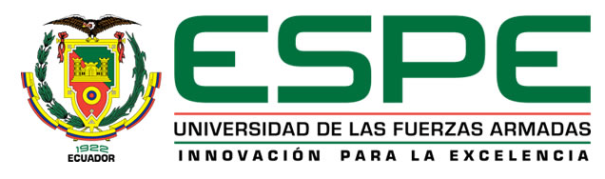 4. MODELO DE MADUREZ Y TÉCNICAS VERDES
ACCIONES DE GREEN IT
Las métricas
Las métricas de Green IT se ocupan de la medición de las emisiones de carbono de la organización en su estado "AS IS". Las métricas también determinar si el estado "TO BE" se ha logrado o no.
. Un buen conjunto de medidas ecológicas aseguran que los proyectos de Green IT reciben el máximo compromiso de las empresas y han demostrado ser un éxito en el tiempo.
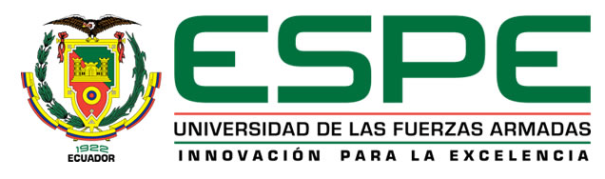 4. MODELO DE MADUREZ Y TÉCNICAS VERDES
ACCIONES DE GREEN IT
Las métricas
Sólo con la medida adecuada el progreso puede ser probado.
Las mediciones deben ser apoyadas por Carbon Emissions Management Software CEMS y "contadores inteligentes”.
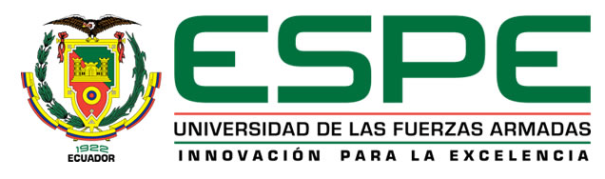 4. MODELO DE MADUREZ Y TÉCNICAS VERDES
ACCIONES DE GREEN IT
Las métricas
Cada pregunta se construye al evaluar este factor en una escala CMM de 0 a 5.
Luego todas las preguntas pertinentes en cada uno de los dos pilares son agregadas y ponderadas para proporcionar una puntuación (sobre 100) para ese pilar.
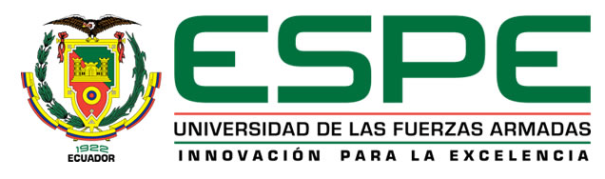 4. MODELO DE MADUREZ Y TÉCNICAS VERDES
ACCIONES DE GREEN IT
Las métricas
Con los controladores, las acciones, las estrategias y las métricas podemos tener los controladores de negocios para la responsabilidad ambiental de las estrategias Green IT
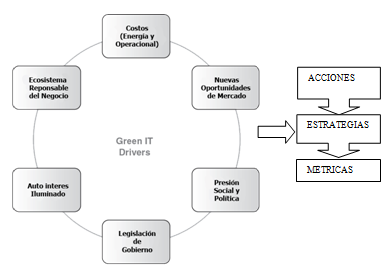 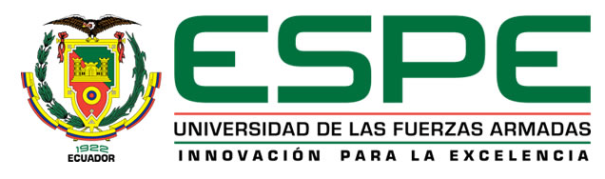 4. MODELO DE MADUREZ Y TÉCNICAS VERDES
MEDICION DE GREEN ICT
Las métricas
El marco de las TIC verde es una taxonomía madura, probada y práctica que describe todos los aspectos de las TIC verdes. El siguiente paso es aplicar métricas para cada aspecto del framework para la Gestión Green IT.
La Madurez de Capacidad Modificado (CMM) se utiliza a menudo en la industria de las TIC para describir el grado de aplicación de los distintos sistemas.
Nivel 0 Ninguna Intención
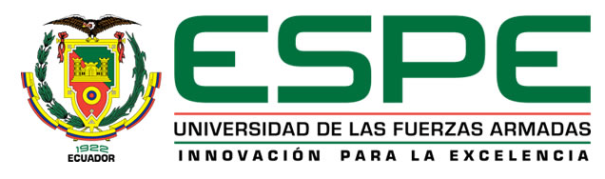 4. MODELO DE MADUREZ Y TÉCNICAS VERDES
MEDICION DE GREEN ICT
Las métricas
Los cinco modelos de madurez son:
Nivel 1 Inicial
Nivel 2 Repetible
Nivel 3 Definido
Nivel 4 Gestionado
Nivel  5 Optimizado
Nivel 0 Ninguna Intención
Nivel 0 Ninguna Intención
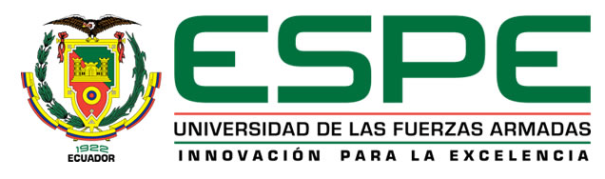 5 CONCLUSIONES Y RECOMENDACIONES
CONCLUSIONES
En base a un enfoque holístico se definió estrategias de Green IT que permitirán mejorar la eficiencia de las operaciones y reducir costos en una organización mediante rangos organizacionales con la influencia de controladores de Green IT.
Nivel 0 Ninguna Intención
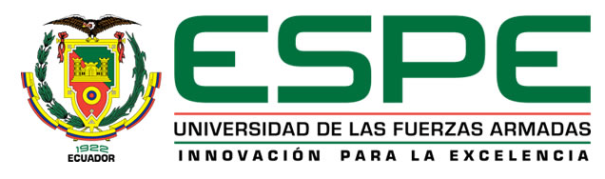 5 CONCLUSIONES Y RECOMENDACIONES
CONCLUSIONES
Se especificó un modelo de madurez verde que permite evaluar el grado de gestión y mitigación de las emisiones de carbono en una organización mediante seis niveles de madurez de los dos pilares Ciclo de Vida del Equipo de las TICs y las TICs como habilitador de bajo carbono.
En la Republica del Ecuador no existen normas que permitan tener un medio a través del cual medir que tan verde es una TI.
Nivel 0 Ninguna Intención
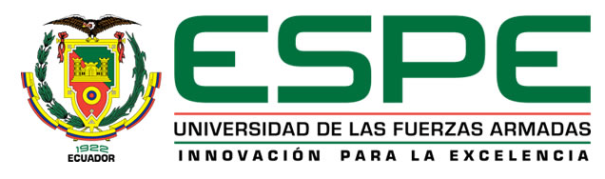 5 CONCLUSIONES Y RECOMENDACIONES
CONCLUSIONES
De acuerdo a lo investigado Green IT, Green Computing y Green ICT tienen el mismo concepto y definición en la que coinciden varios autores.
Green IT es una tecnología que aún no ha sido explotada, es un nicho de mercado nuevo y muy pocas personas conocen bien sobre este tema.
Nivel 0 Ninguna Intención
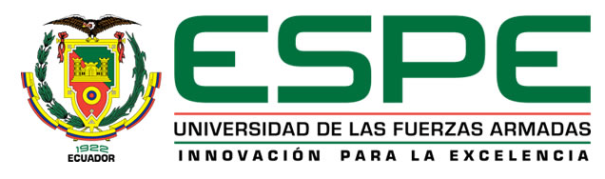 5 CONCLUSIONES Y RECOMENDACIONES
RECOMENDACIONES
La estrategia de TI debería pasar de su actual enfoque en productos y servicios de computación verde y el énfasis en la creación de valor para el negocio a una orientación de servicio que se centra en la plena participación y la colaboración con los clientes y otros grupos de interés para crear en conjunto clientes a largo plazo y valor social.
Nivel 0 Ninguna Intención
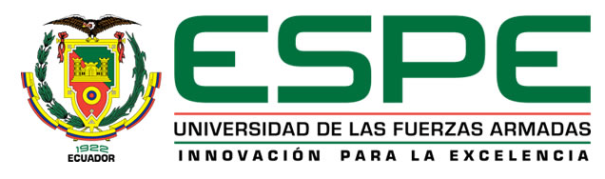 5 CONCLUSIONES Y RECOMENDACIONES
RECOMENDACIONES
La medición y evaluación de las iniciativas sobre las TIC y el medio ambiente se incluyen sólo en una minoría de los programas e iniciativas, con los gobiernos con mayor frecuencia utilizando indicadores medibles para registrar los insumos y los impactos de las asociaciones de la industria. Sin embargo, algunos gobiernos y asociaciones de la industria están en desarrollo y la promoción de instrumentos para la medición y el análisis de la calidad de sus programas e iniciativas. Este estudio no proporciona información sobre cómo los gobiernos y las asociaciones de la industria y han puesto en marcha sus programas e iniciativas, y cuáles son los impactos y los resultados son. Se recomienda más trabajo para analizar los impactos y resultados.
Nivel 0 Ninguna Intención
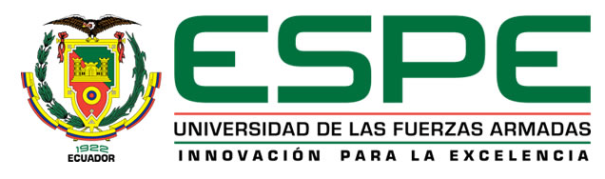 5 CONCLUSIONES Y RECOMENDACIONES
RECOMENDACIONES
Las investigaciones futuras deben abordar la relación entre el valor del cliente, el valor empresarial y el valor social y cómo las estrategias sostenibles de TI impactaran a cada una.